Giornata informativa sul nuovo bando MED



Lo stato di attuazione dei Programmi della cooperazione territoriale 2014-2020


Viviana Russo
Bologna, 08 febbraio 2017
 Regione Emilia-Romagna - Sala 20 maggio 2012
I PROGRAMMI CTE A PARTECIPAZIONE ITALIANA
3
LE AREE DI COOPERAZIONE
Programmi transnazionali 2014-2020
cofinanziati dal FESR (Fonte: DG REGIO)
Programmi transfrontalieri 2014-2020
cofinanziati dal FESR (Fonte: DG REGIO)
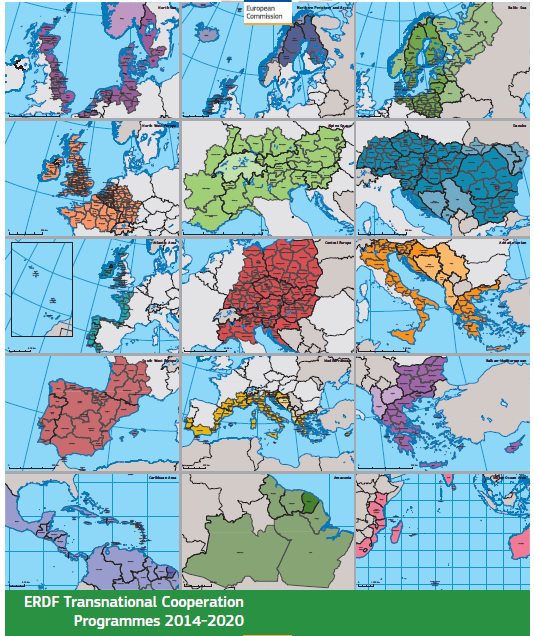 4
CONCENTRAZIONE DELLE RISORSE PER OT
OT 6 - Ambiente (29%)
OT 1 - Ricerca e Innovazione  (19%)
OT 4 – Economia a basse emiss Co2 (11%)
OT 11 - Capacità istituzionale (11%)
OT 3 - Competitività imprese (8%)
OT 7 - Trasporti (7%)
OT 5 - Cambiamento climatico (5%)
OT 9 - Inclusione sociale (2%)
OT 8 - Occupazione (1%)
OT 10 - Istruzione e formazione (1%)
Considerando il totale delle risorse (solo contributo FESR) dei Programmi CTE a partecipazione italiana,  la quota maggiore è stata assegnata all’OT 6 - Ambiente per circa il 29%. Segue l’OT 1 - Ricerca e Innovazione per un valore pari al 19%, gli OT 4 - Low carbon economy e 11 - Capacity Building, entrambi pari all’11% delle risorse totali.
5
Area Progetti e Strumenti – Ufficio 6 – Programmi Operativi  di Cooperazione Territoriale  -  Dirigente  Arch. Paolo Galletta
BANDI PUBBLICATI
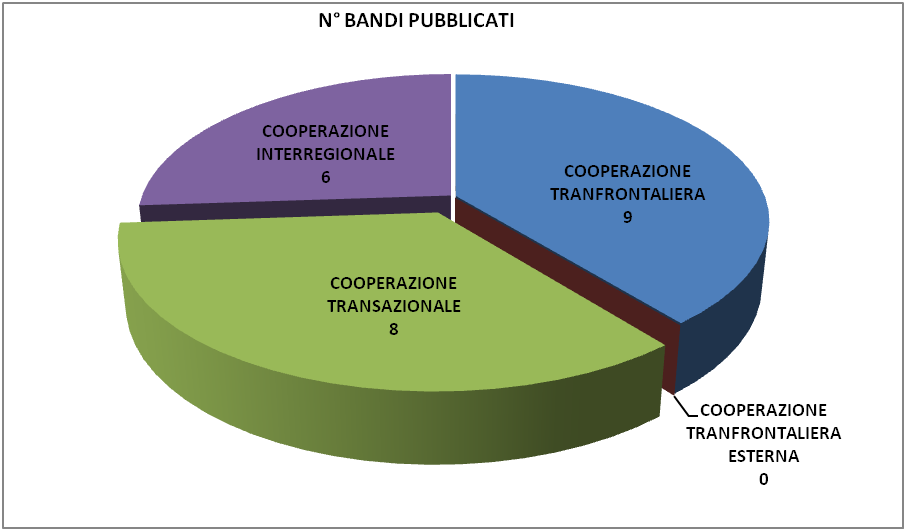 Ad oggi quasi tutti i programmi hanno pubblicato almeno un avviso relativo a proposte progettuali, per un totale di 23 bandi pubblicati.

Alcuni hanno già pubblicato il secondo o il terzo avviso, mentre alcuni programmi sono in procinto di avviare la prima call (Italia-Croazia, Eni CBC Italia-Tunisia, Eni CBC Med, Ipa Italia-Albania-Montenegro)
BANDI PUBBLICATI
NUMERO DI BANDI PUBBLICATI DAI SINGOLI PROGRAMMI
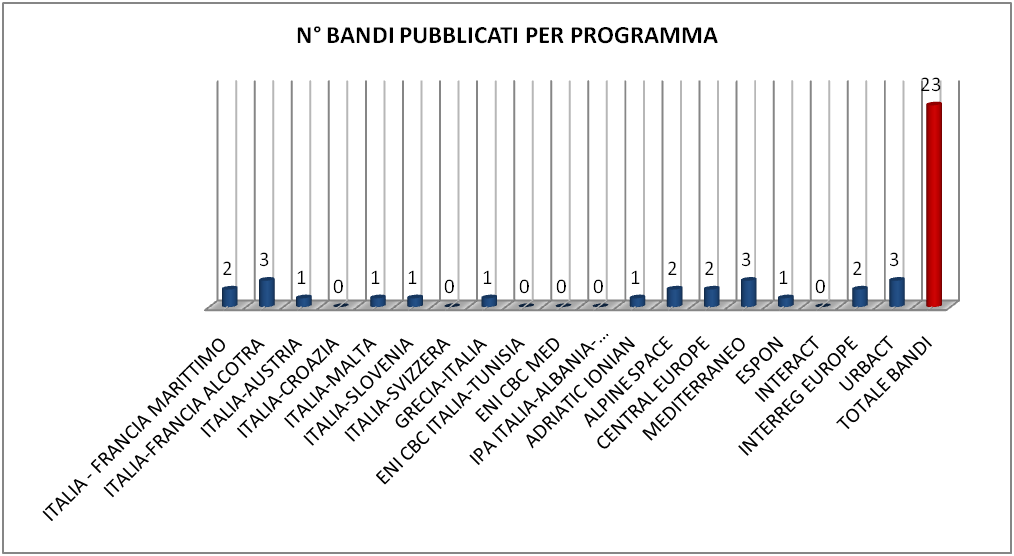 PROGETTI APPROVATI
Quasi tutti i programmi hanno pubblicato almeno un avviso relativo a proposte progettuali, per un totale di  413 progetti approvati.

Per molti programmi (Italia-Malta, Italia-Slovenia, Grecia-Italia, Adriatic Ionian, Central Europe, Urbact) è ancora in corso il processo di selezione e approvazione dei progetti.

Al momento è la cooperazione interregionale ad avere il maggior numero di progetti approvati (151 progetti), seguita dalla cooperazione transnazionale (136 progetti), e dalla cooperazione transfrontaliera (126 progetti).
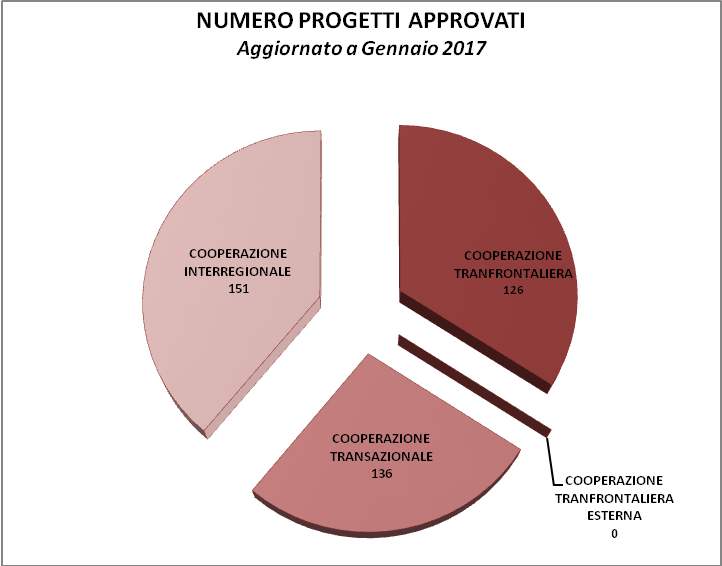 PROGETTI APPROVATI
NUMERO PROGETTI APPROVATI DAI SINGOLI PROGRAMMI
PROGETTI APPROVATI
TIPOLOGIE DI PROGETTI
Nell’ambito di ciascun programma possono essere finanziate diverse tipologie di progetti:

 PROGETTI SEMPLICI/ORDINARI/STANDARD: Attuati secondo le logiche dell’approccio bottom-up su tutti gli assi prioritari e su tutti gli obiettivi specifici attraverso bandi pubblici (call for proposal). Prevedono importi entro le soglie previste.

 PROGETTI STRATEGICI: Insieme complesso ed articolato di azioni, di natura e dimensione rilevanti dal punto di vista finanziario e dei risultati, identificate all’interno degli ambiti tematici prioritari del Programma, strettamente coerenti ed integrate fra loro. Seguono le logiche dell’approccio top down attraverso l’individuazione di temi mirati.

 PROGETTI INTEGRATI/ITI: Insieme complesso ed articolato di azioni strettamente coerenti ed integrate tra loro, di natura e dimensione rilevanti dal punto di vista finanziario e dei risultati, solitamente indirizzate ad un territorio chiaramente identificato a livello geografico. Sono pluri-tematici, ovvero possono inserirsi nei diversi assi ed obiettivi specifici del programma.

 PROGETTI DI CAPITALIZZAZIONE (es. STANDARD+, ORIZZONTALI): Hanno lo scopo di capitalizzare i risultati del periodo di programmazione precedente o di quelli in corso, al fine di meglio evidenziare i risultati del programma

 PROGETTI MODULARI (Programma Interreg MED): L'approccio basato su modulo risponde all'esigenza di sfruttare in modo ottimale la diversità delle competenze, caratteristiche e proposte di ogni struttura partner, offrendo loro una varietà di combinazioni operative invece di un modello operativo uniforme. I progetti modulari sono composti da uno o più dei seguenti tipi di moduli:  M1. Studio,  M2. Verifica (testing),  M3. Capitalizzazione.
MED – CALL PROGETTI MODULARI E INTEGRATI
30 gennaio 2017: apertura call per progetti modulari e integrati
 31 marzo 2017: chiusura call
 Sono ammessi tre tipi di progetti: M2 Verifica (testing),  M3 Capitalizzazione e Integrati (M1, M2, M3)
 Ogni proposta deve essere presentata per un solo Obiettivo specifico e non per tutti gli OS del Programma
  Le condizioni specifiche, cioè il tipo di progetti ammessi per questa call, si applicano a ciascun obiettivo specifico
22 febbraio 2017: seminario informativo transnazionale sui progetti modulari ed integrati  organizzato da MED a Barcellona
ALCUNE RIFLESSIONI
Ritardi nell’avvio della prima call per alcuni programmi (in particolare per quelli di nuova istituzione come Italia-Croazia e Italia-Albania-Montenegro)
Estreme differenze nell’andamento dei programmi (quelli più consolidati stanno per completare la programmazione delle risorse disponibili)
Ritardo nel completamento della procedura di designazione delle Autorità
Rischi legati al conseguimento delle milestones del Performance Framework  entro il 2018
Ruolo della CTE nel favorire l’implementazione delle strategie macroregionali EUSAIR ed EUSALP
Sollecitazione a favorire interventi per le politiche rivolte ai migranti
Esigenza di garantire maggiore visibilità alla Cooperazione e di favorire maggiormente il mainstreaming con i Programmi dell’Ob. Investimenti per la crescita e l’occupazione
Esigenza di garantire un monitoraggio della partecipazione italiana ai Programmi di Cooperazione
Area Progetti e Strumenti – Ufficio 6 – Programmi Operativi  di Cooperazione Territoriale  -  Dirigente  Arch. Paolo Galletta
ATTIVITA’ STRATEGICHE DELL’ACT
Rafforzamento della complementarietà e dell’integrazione tra i Programmi dell’Obiettivo CTE ed i Programmi dell’Obiettivo Investimenti per la Crescita e l’Occupazione (partecipazione reciproca delle AdG ai diversi CdS; riunioni di coordinamento, informative periodiche nel corso dei CdS dei POR/PON sulla CTE, opportunità offerte dalla CTE e dall’applicazione dell’art. 96.3.d del Reg. (CE) 1303/2013; attività svolte nell’ambito del GCS CTE e del “Comitato con funzioni di sorveglianza e accompagnamento dell’attuazione dei Programmi  2014-2020”);
Ai fini del monitoraggio, l’utilizzo sistematico e coordinato di banche date progettuali dell’Obiettivo CTE già esistenti (quale ad esempio la banca data KEEP finanziata da Interact) ed eventuale costruzione ed implementazione di banche dati complementari/integrative riferibili ai programmi/progetti CTE a partecipazione italiana, nell’ottica dell’open data. I dati raccolti saranno utilizzati per attività di studio, analisi e informazione e per la verifica del conseguimento dei target del Performance frame work;
l’attività di analisi ed approfondimenti in merito al futuro di Interreg post 2020.
Area Progetti e Strumenti – Ufficio 6 – Programmi Operativi  di Cooperazione Territoriale  -  Dirigente  Arch. Paolo Galletta